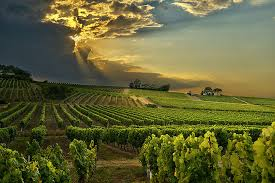 Södra Frankrike
Vinprovning 21.4.2017
    Handelsgillet i Helsingfors
Kim 21.4.2017
1
Franska Vindistrikt
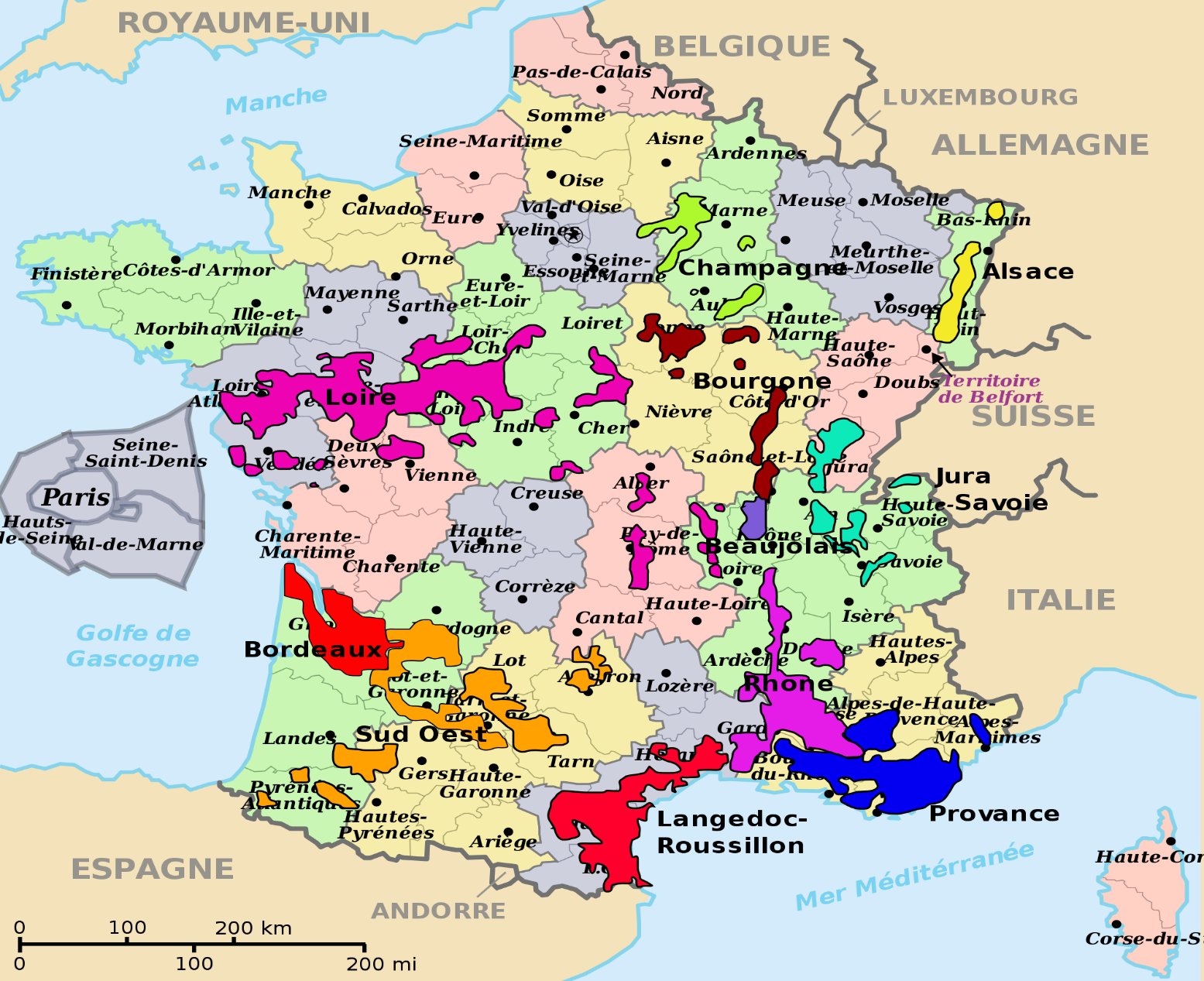 Kim 21.4.2017
2
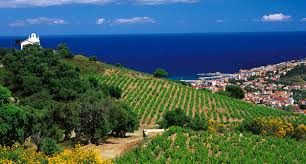 Kim 21.4.2017
3
Kvällens viner
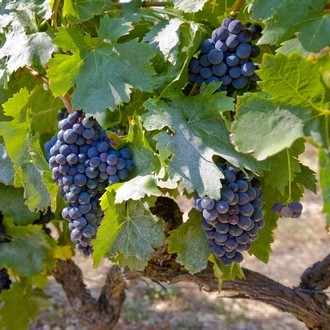 1. Chapoutier Les Tanneurs 2015
2. Dom. du Vieux Lazaret Ch.-    Neuf-du-Pape Blanc 2014
3. Ch. D’Aqueria Tavel Rosé 2015 
4. Cuvée des Ardoises 2011
5. La Combe du Roy 2013
6. Ch. Montus, Madiran 2011
Kim 21.4.2017
4
Kim 21.4.2017
5
M.Chapoutier Les Tanneurs 2015
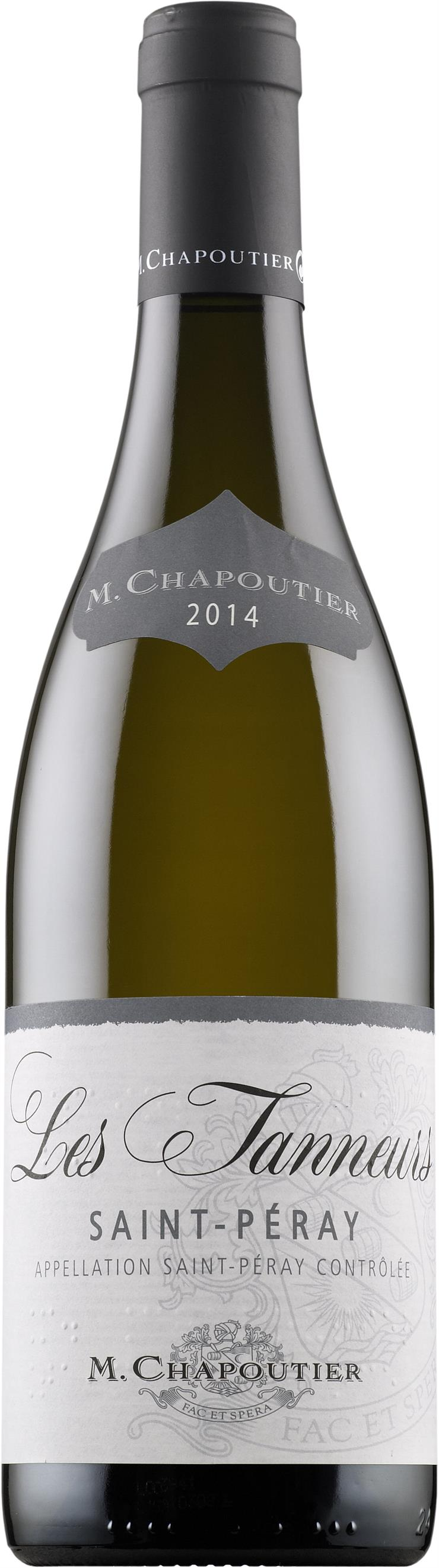 Kim 21.4.2017
6
Domaine du Vieux Lazaret, Châteauneuf-du-Pape Blanc 2015
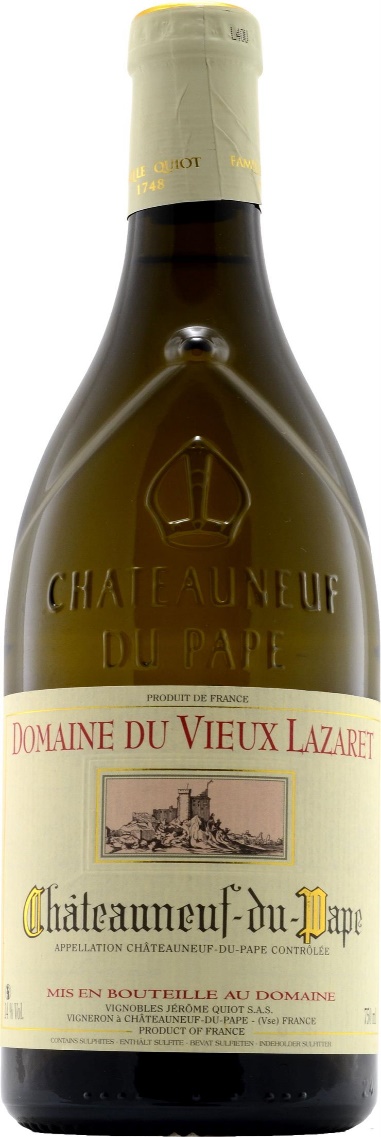 AOC Chateauneuf-du-Pape

Druvor – Bourboulenc, Clairette, Grenache Blanc och Roussanne.
Druvorna pressas och jäses separat. Musten får vila i 4 månader på  sin jästfällning (sur lie). Man utsätter inte vinet för malolaktisk jäsning. Roussanne musten vinifieras och mognar separat på ekfat före slutlig blandning innan buteljering.

Doftar vita blommor, pärsika och citron med en antydan av ek.
Fylligt, mustigt och kraftfullt med en mycket lång eftersmak.
Kim 21.4.2017
7
Château d’Aqueria Tavel Rosé 2016
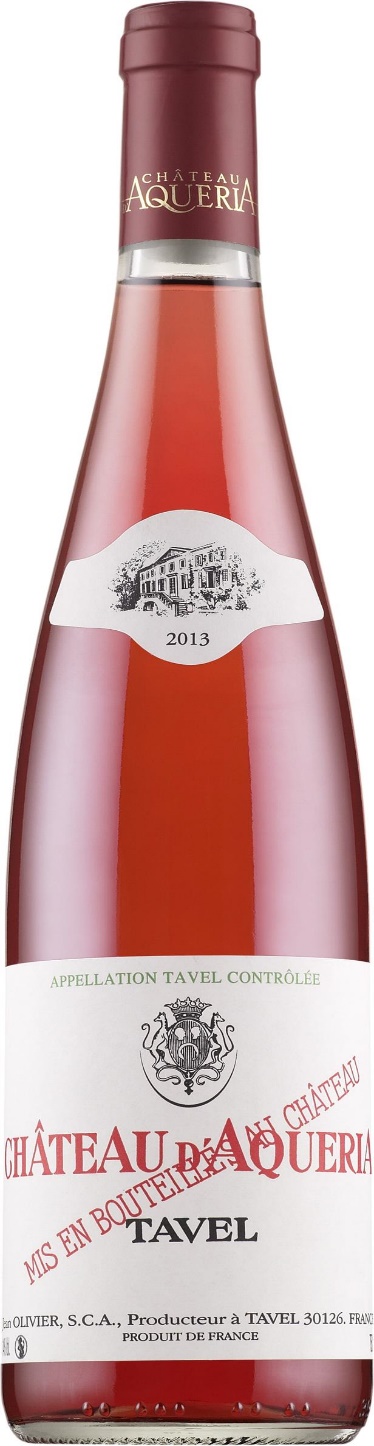 AC Tavel, södra Rhônedalen
Druvor; Grenache, Cinsault, Syrah, Clairette, Mourvèdre, Bourboulenc och Piquepol.
Druvorna plockas och kyls innan pressning för att bevara aromer. Efter pressning druvorna ligga med skalkontakt 24 timmar så att lämplig färg uppnås. Jäsningen sker i en kontrollerad temperatur av 17-18 grader. Därefter får vinet vila i ståltankar i 6 månader.
Vackert laxrosa med en doft av jordgubssylt och vit persika. Torrt, fylligt med hög syra och fyllighet. Fräsch, lång eftersmak.
Passar väl till Bouillabaisse, Paella och Getost!
Kim 21.4.2017
8
Provence
Kim 21.4.2017
9
Languedoc
Kim 21.4.2017
10
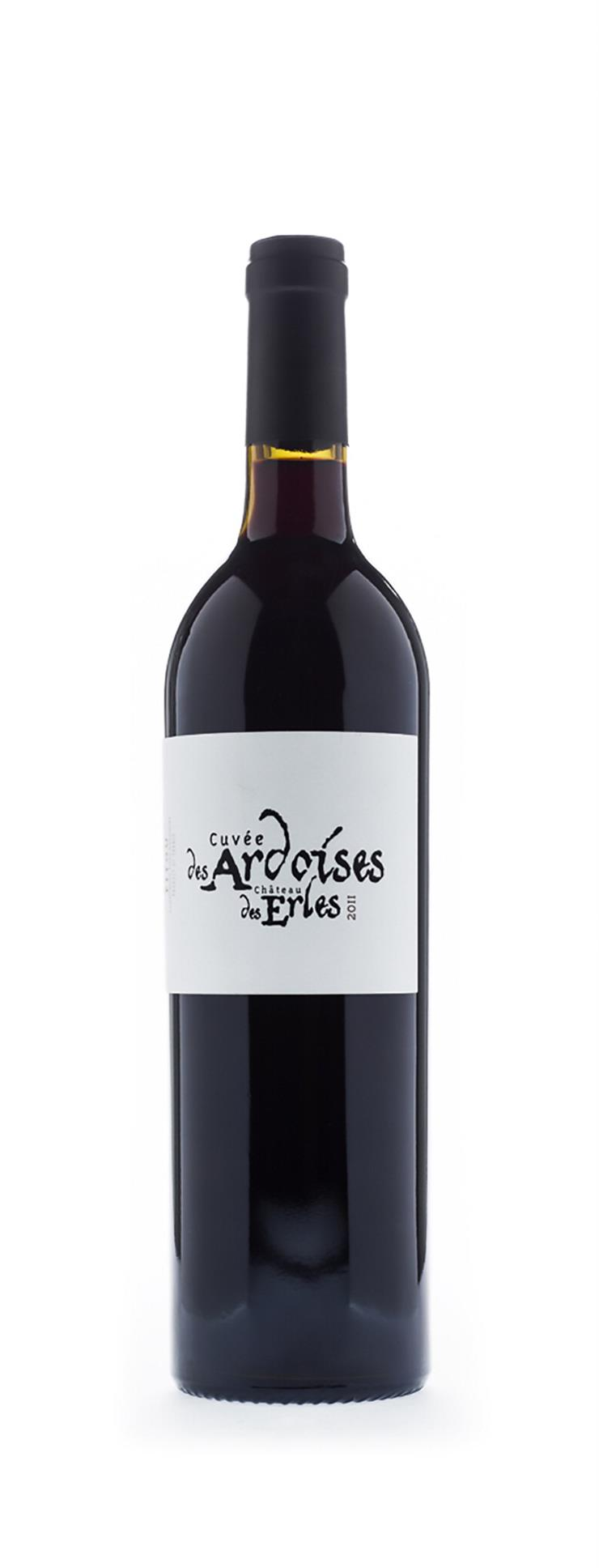 Cuvée des Ardoises Château des Erles 2013
Kim 21.4.2017
11
Gérard Bertrand La Combe du Roi 2014Les Vignes Centennaire
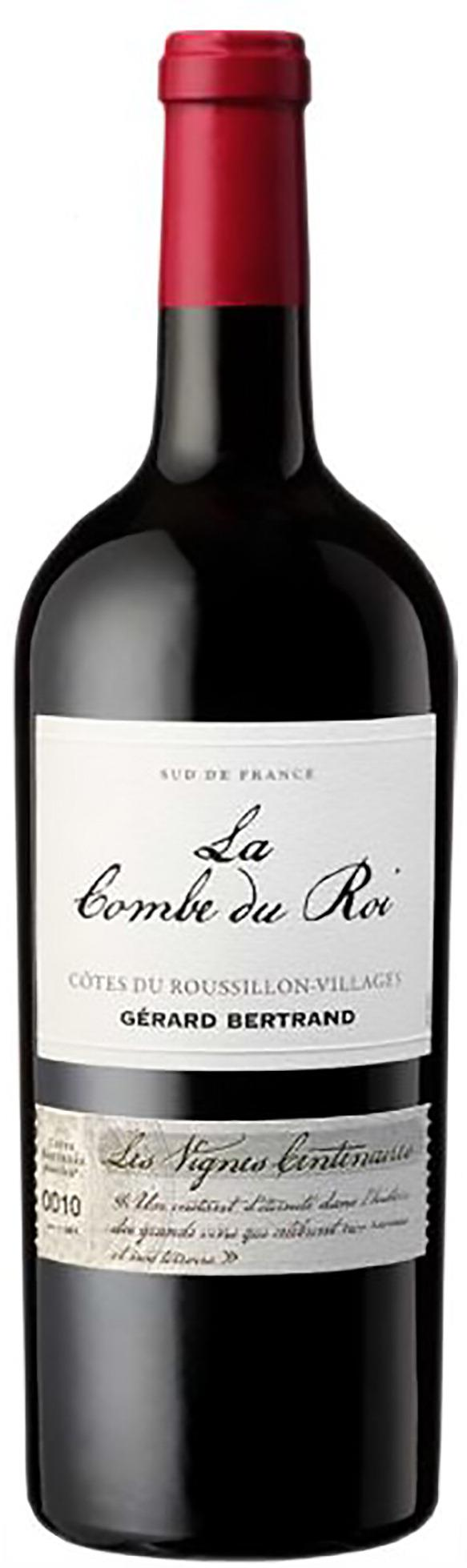 100% Grenache, som kommer från mer än 100 år gamla stockar

14,5%

AC Côte de Roussillon Village, Languedoc-Roussillon

Firman Gérard Bertrand tillverkar mer än 50 olika viner och har uppmärksammats mycket internationellt.
Kim 21.4.2017
12
Domaine Gérard Bertrand
Kim 21.4.2017
13
Château Montus 2011
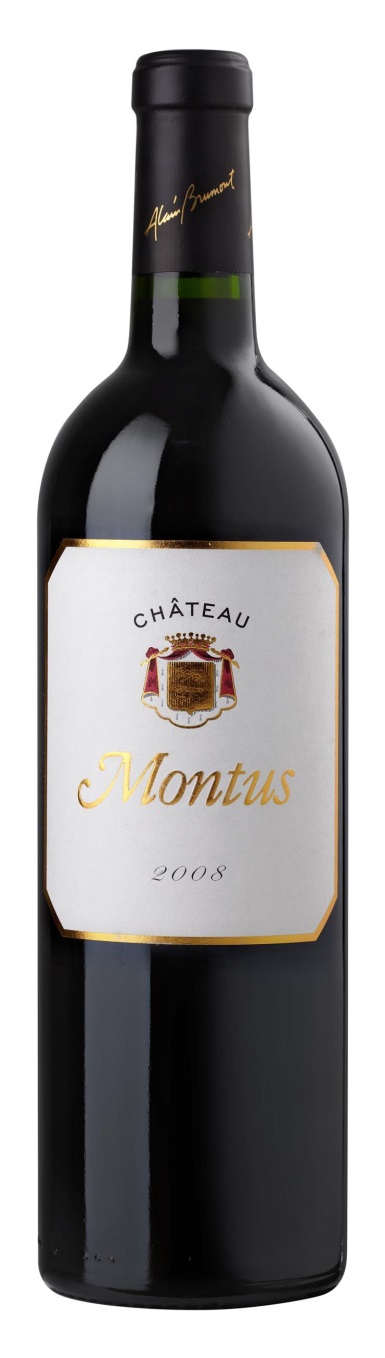 15% alkohol.

Höga tanniner, toner av mörka körsbär och björnbär. Inslag av svartpeppar och mörk choklad. Ekig och mycket generös med lång eftersmak.
Kim 21.4.2017
14
Tannat
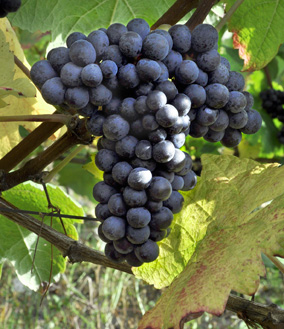 Kim 21.4.2017
15
Madiran
Kim 21.4.2017
16
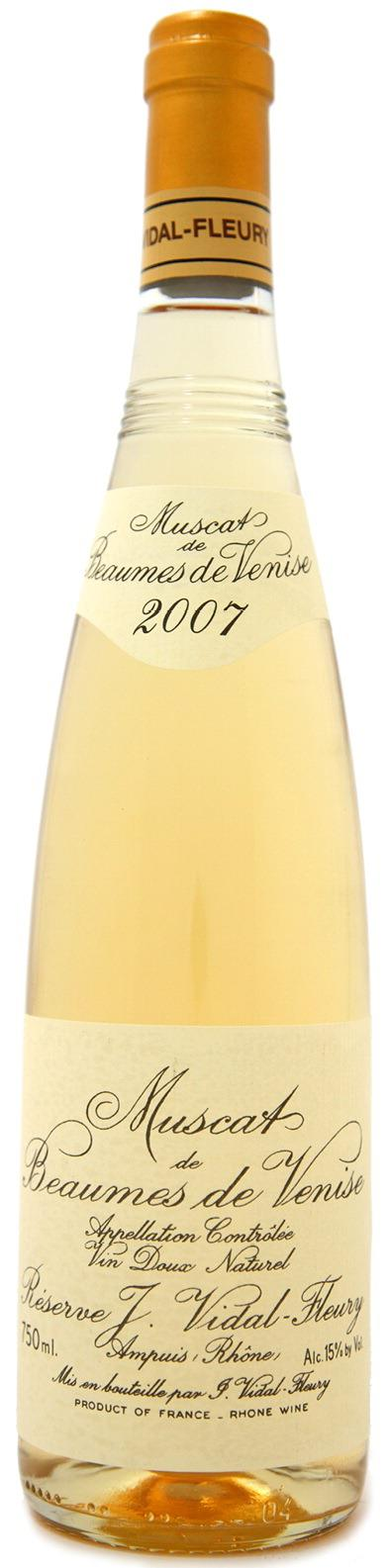 Vidal Fleury Muscat de Beaumes de Venice 2010
AC Muscats de Beaumes-de Venice

100% Muscat á petits grains

15% alko

Söt, hög syra, lichikaraktär, blommig med toner av vit persika

14,98€ / 0,375 l
Kim 21.4.2017
17
Tack!
Kim 21.4.2017
18